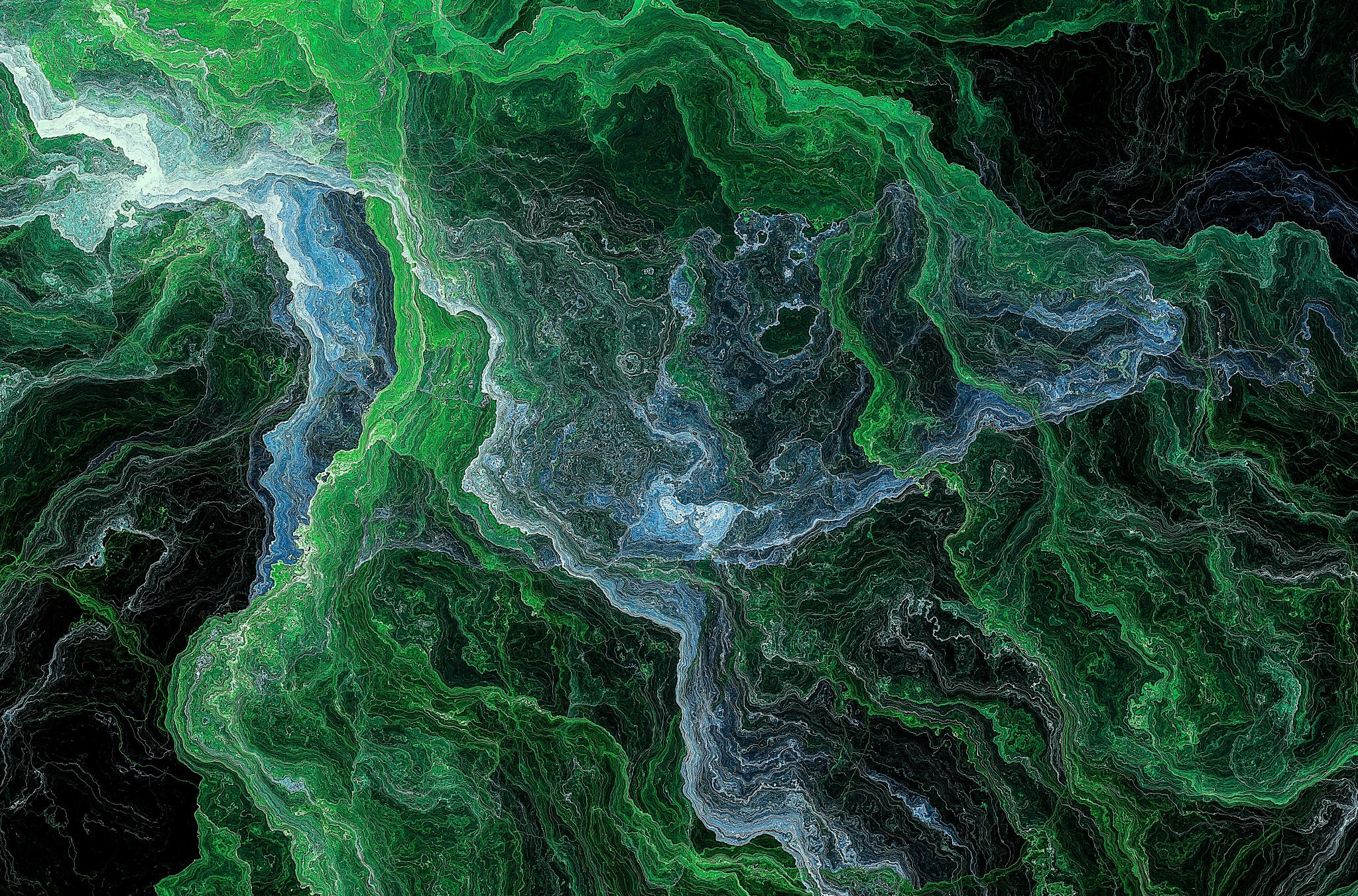 Portefeuille de compétences pour l'épreuve E4 du BTS SIO
Spécialité : SLAM
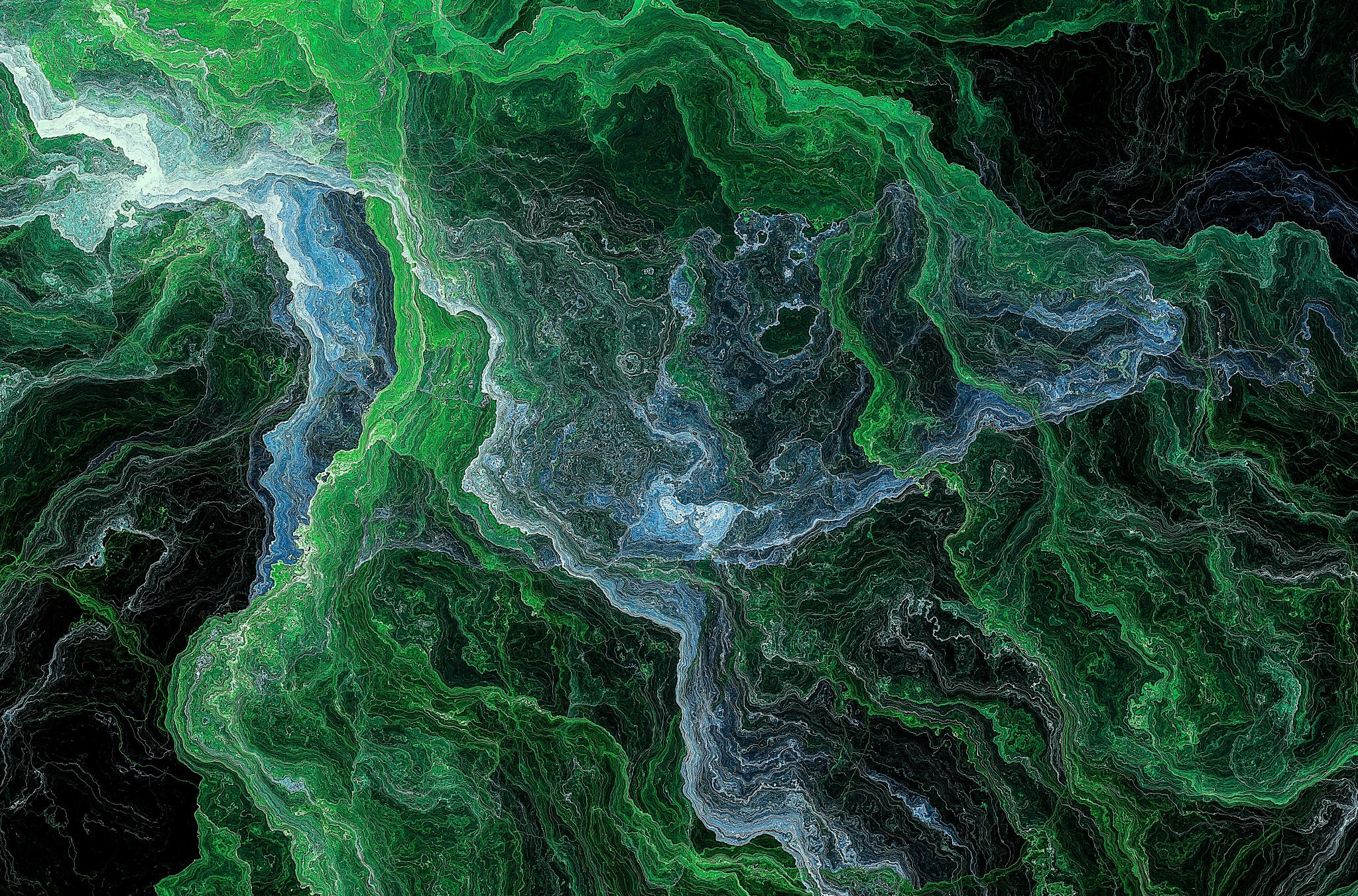 Sommaire
Introduction
Bloc 1 : Gérer le patrimoine informatique
Bloc 2 : Répondre aux incidents et aux demandes d’assistance
Bloc 3 : Développer la présence en ligne de l’organisation
Bloc 4 : Travailler en mode projet
Bloc 5 : Mettre à disposition des utilisateurs un service informatique
Bloc 6 : Organiser son développement professionnel
Bloc 1 : Gérer le patrimoine informatique
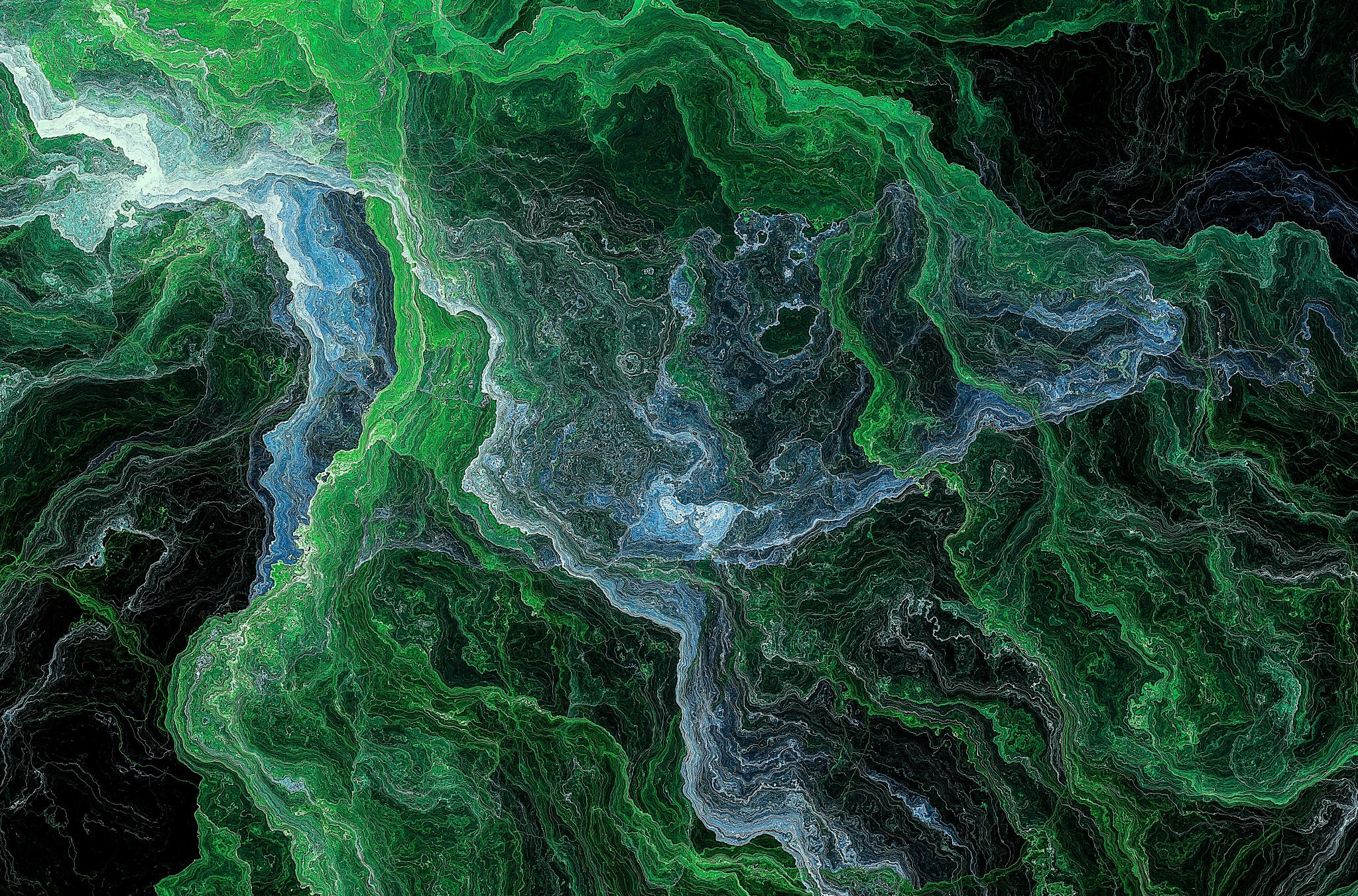 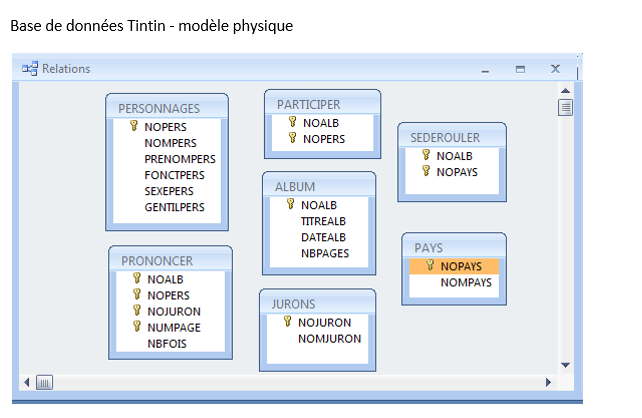 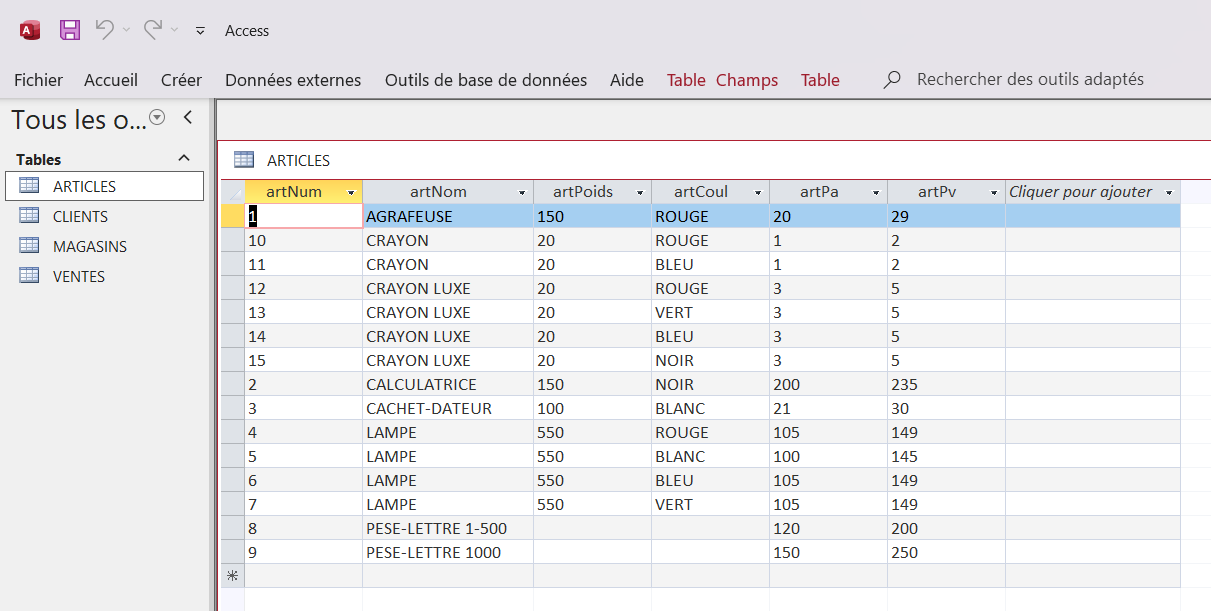 Bloc 2 : Répondre aux incidents et aux demandes d’assistance
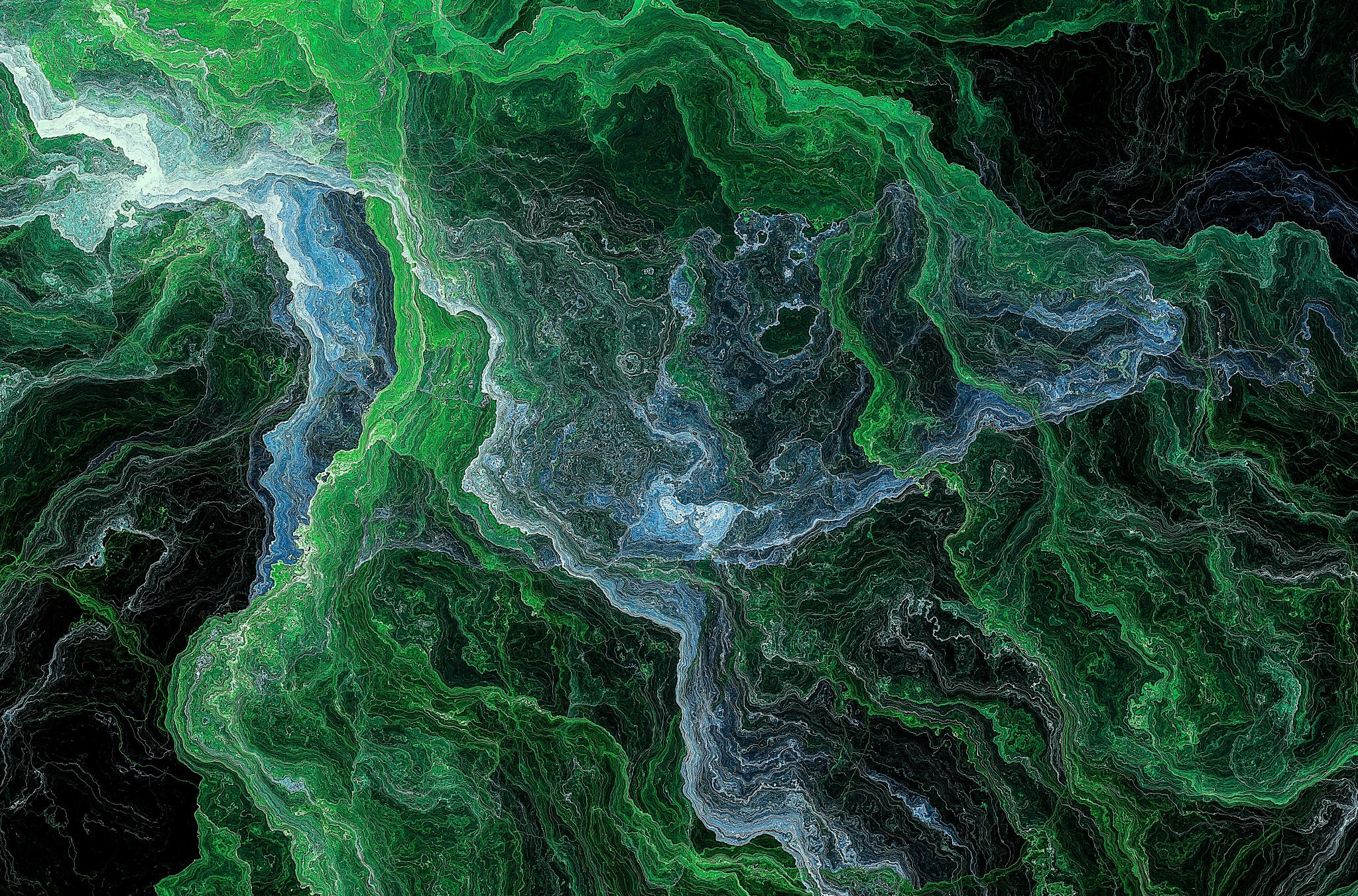 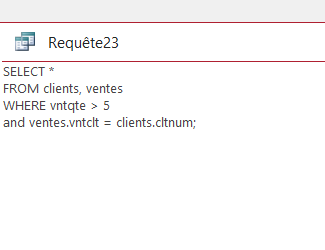 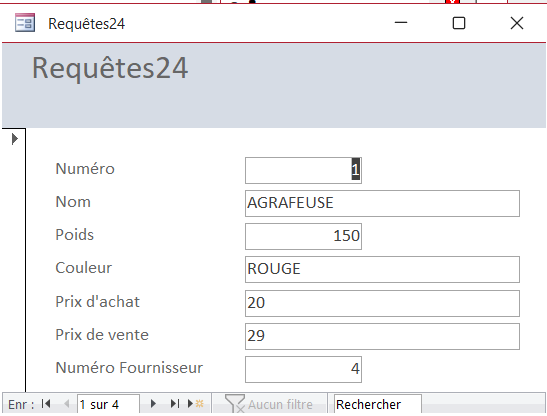 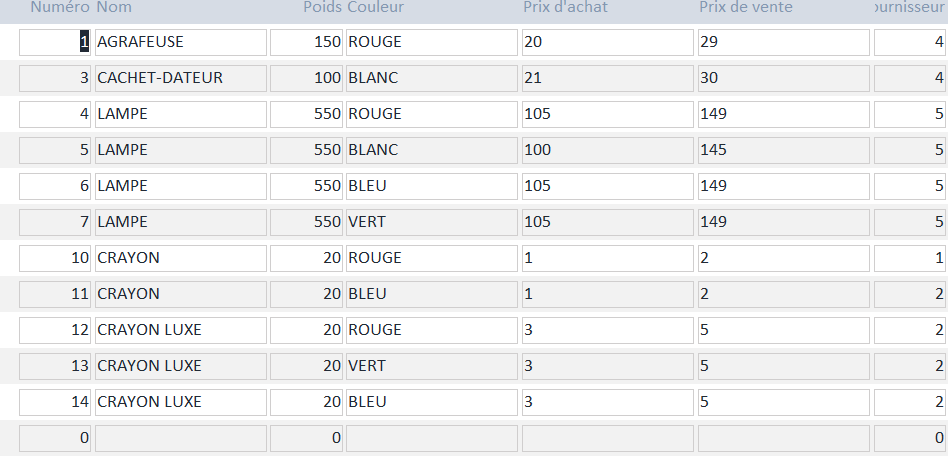 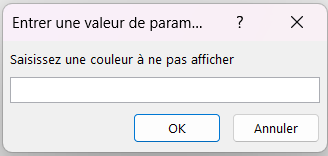 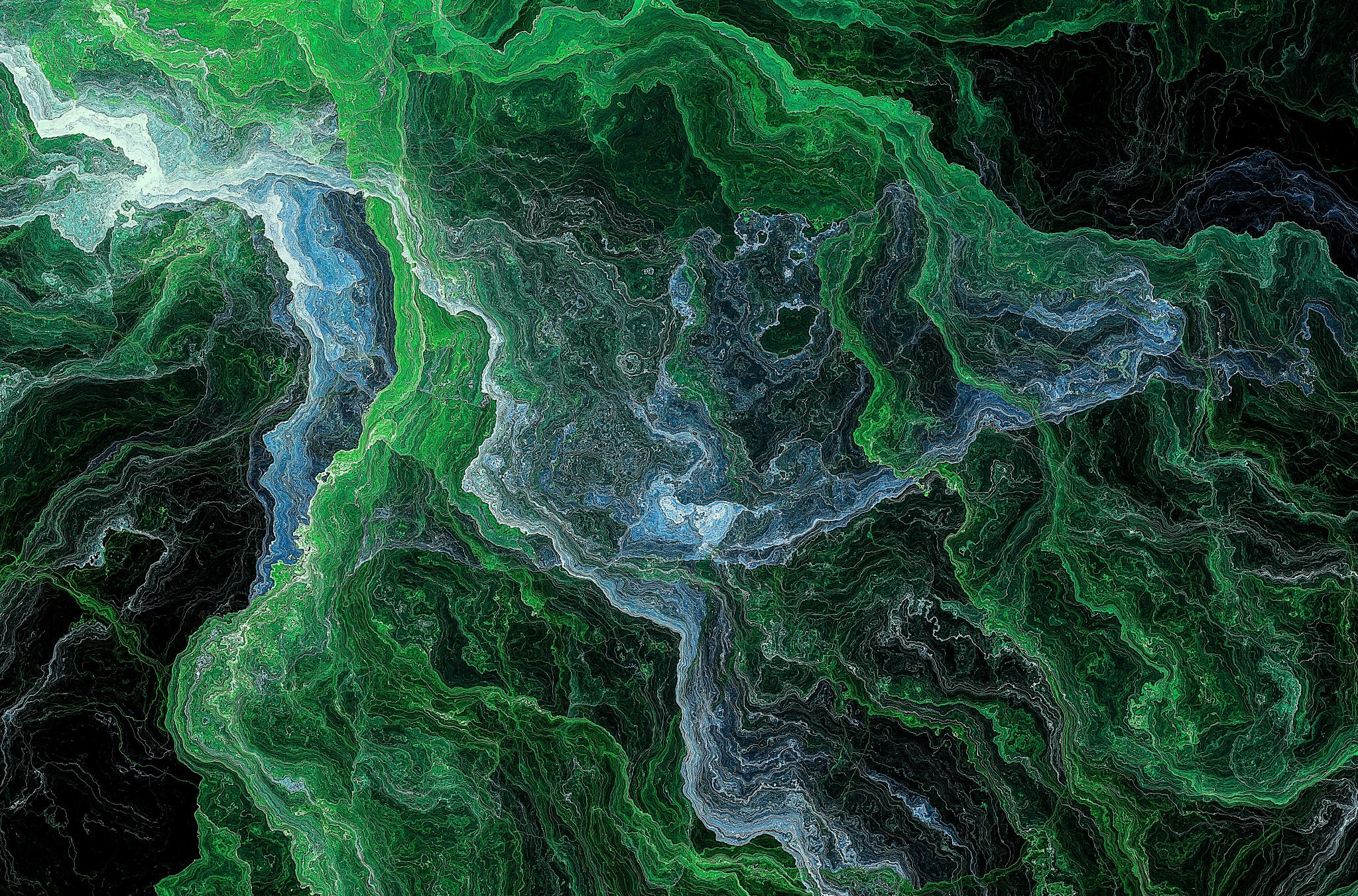 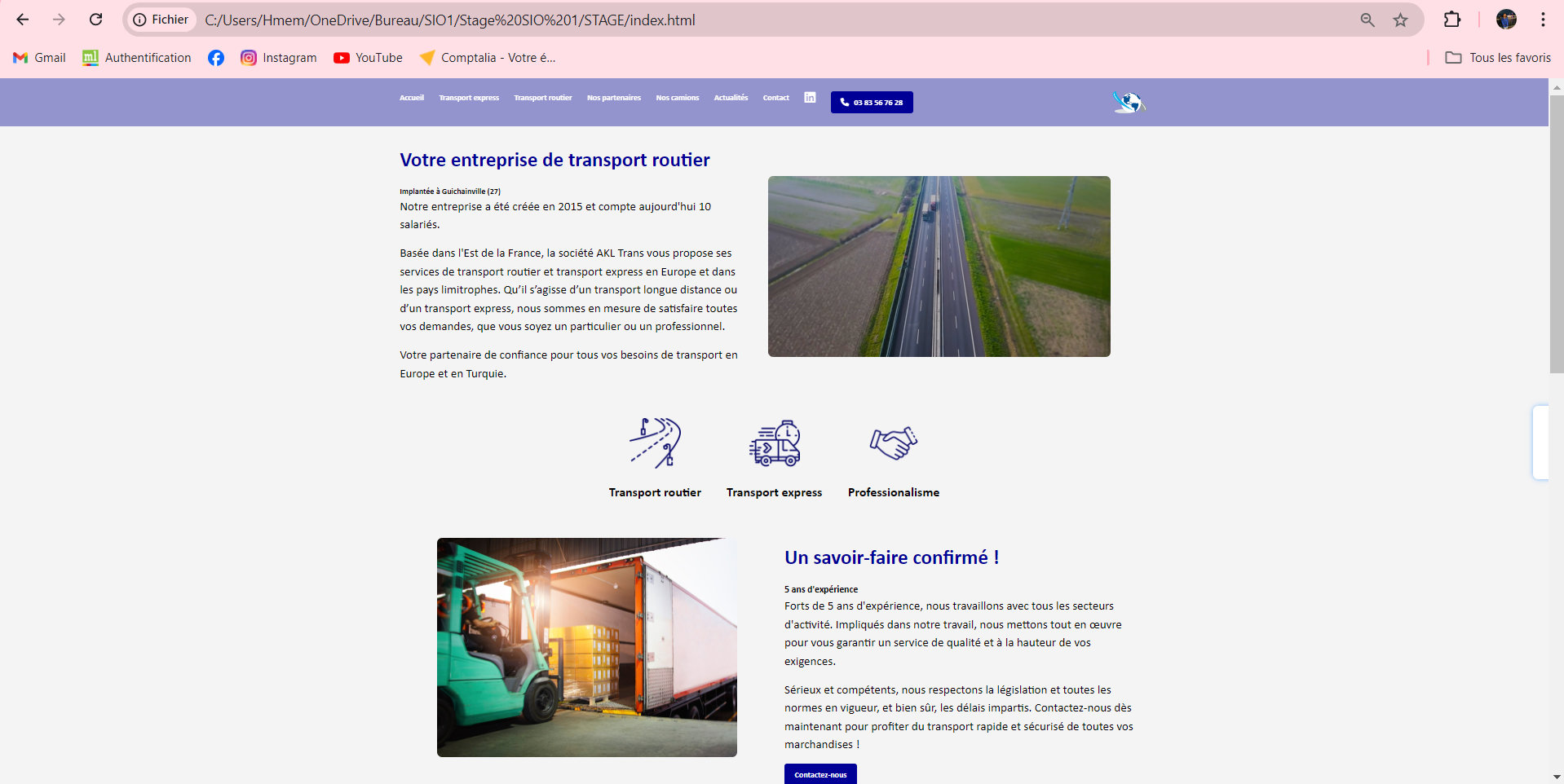 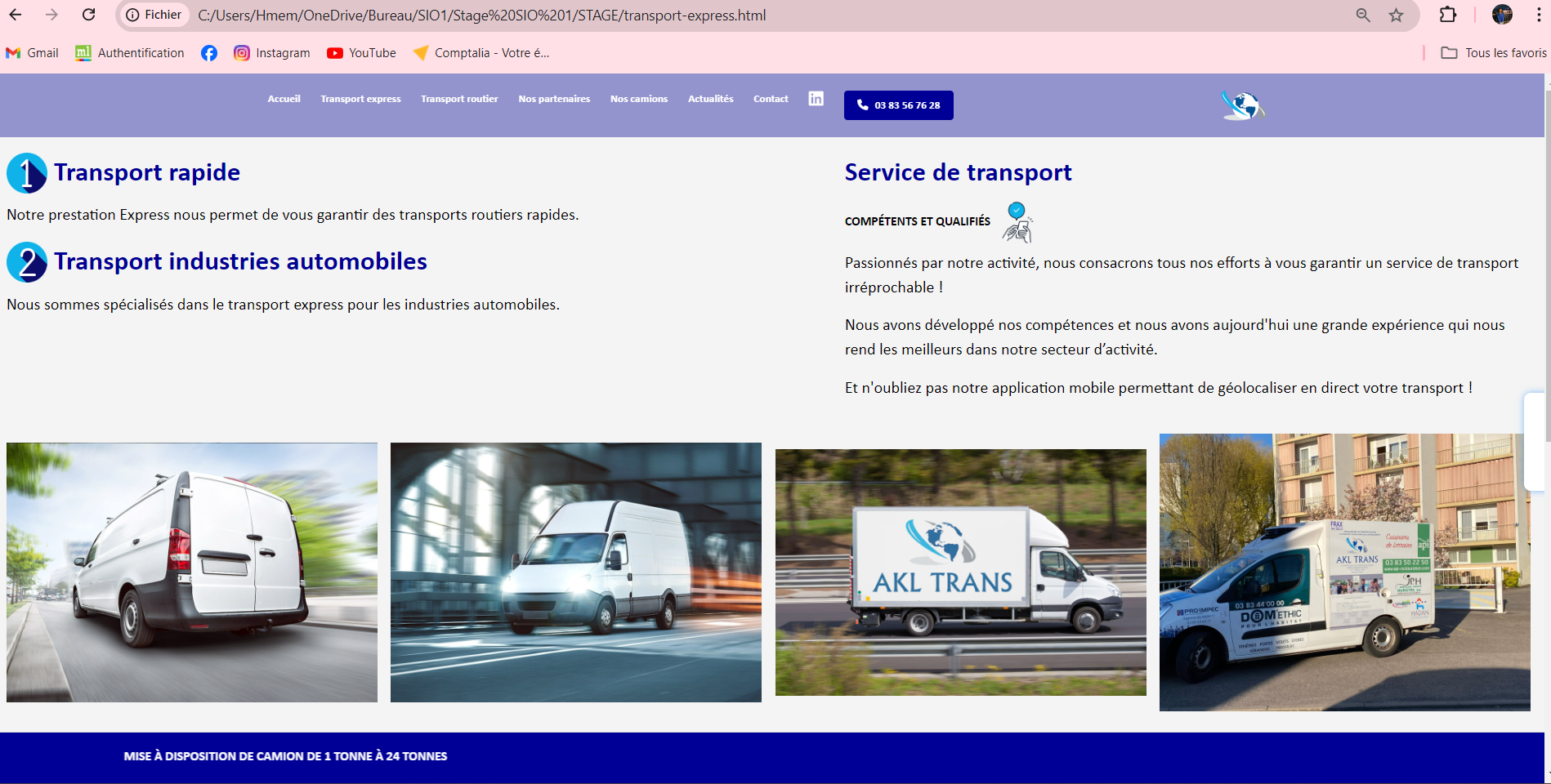 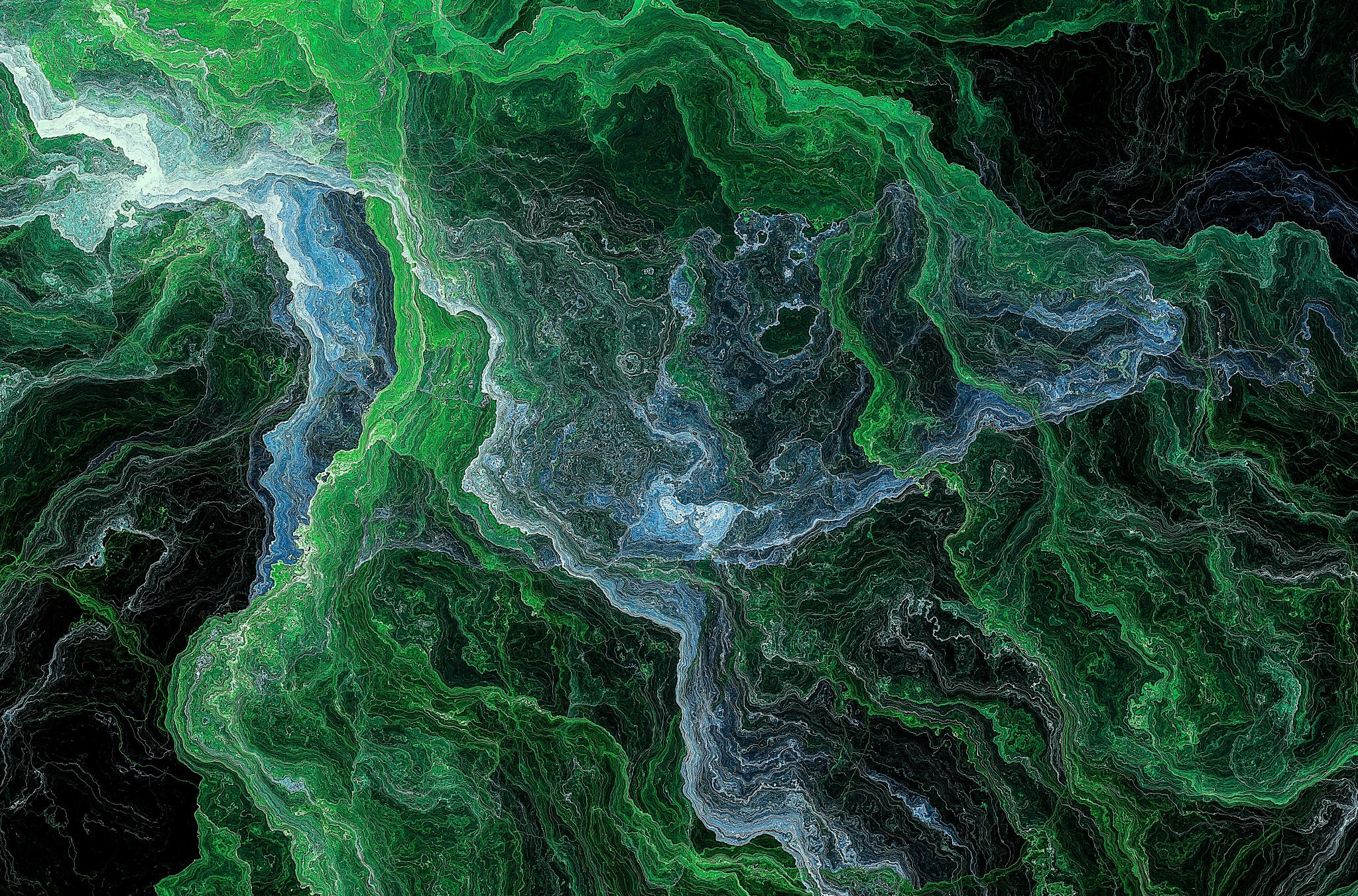 Bloc 3 : Développer la présence en ligne de l’organisation
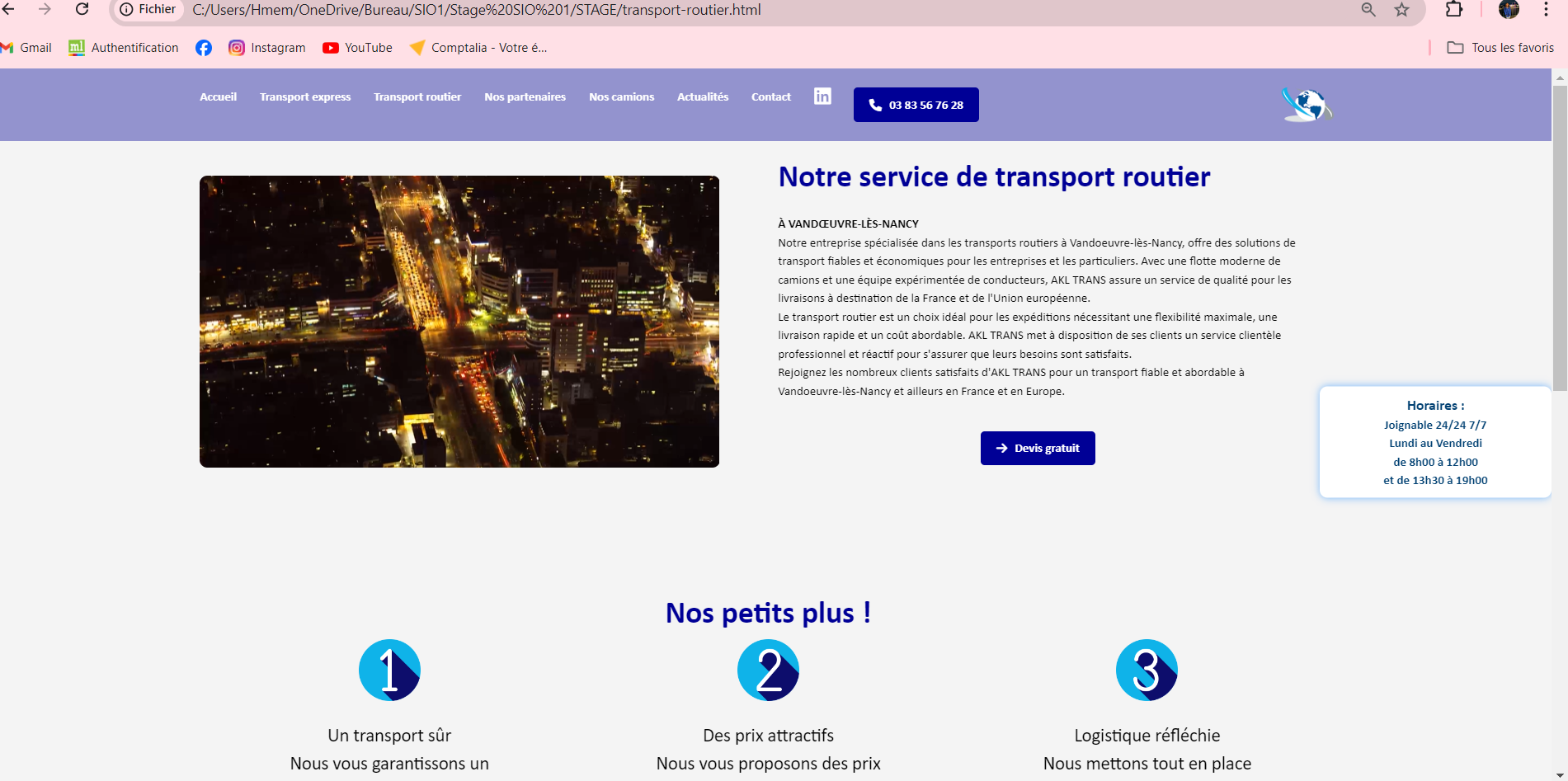 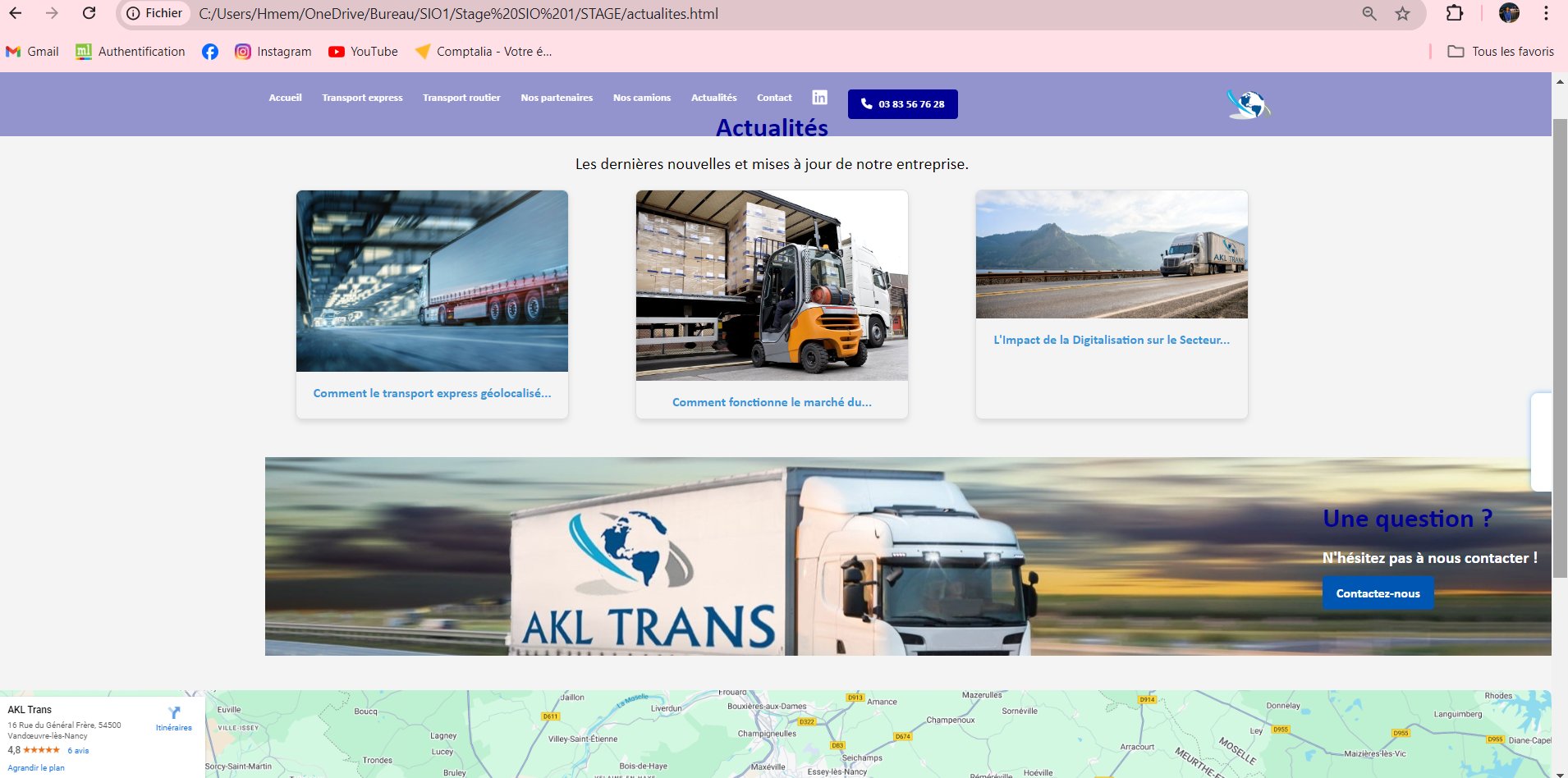 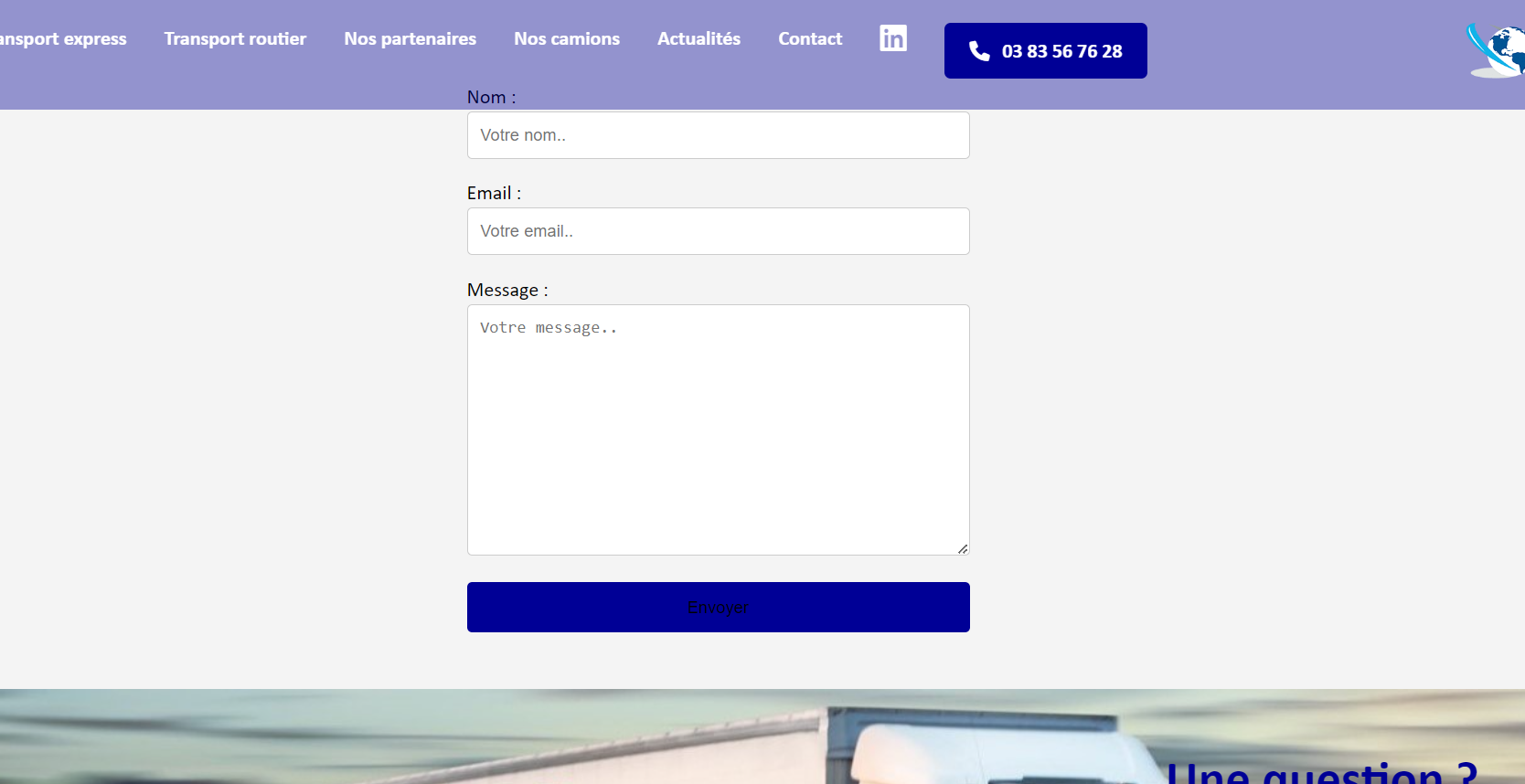 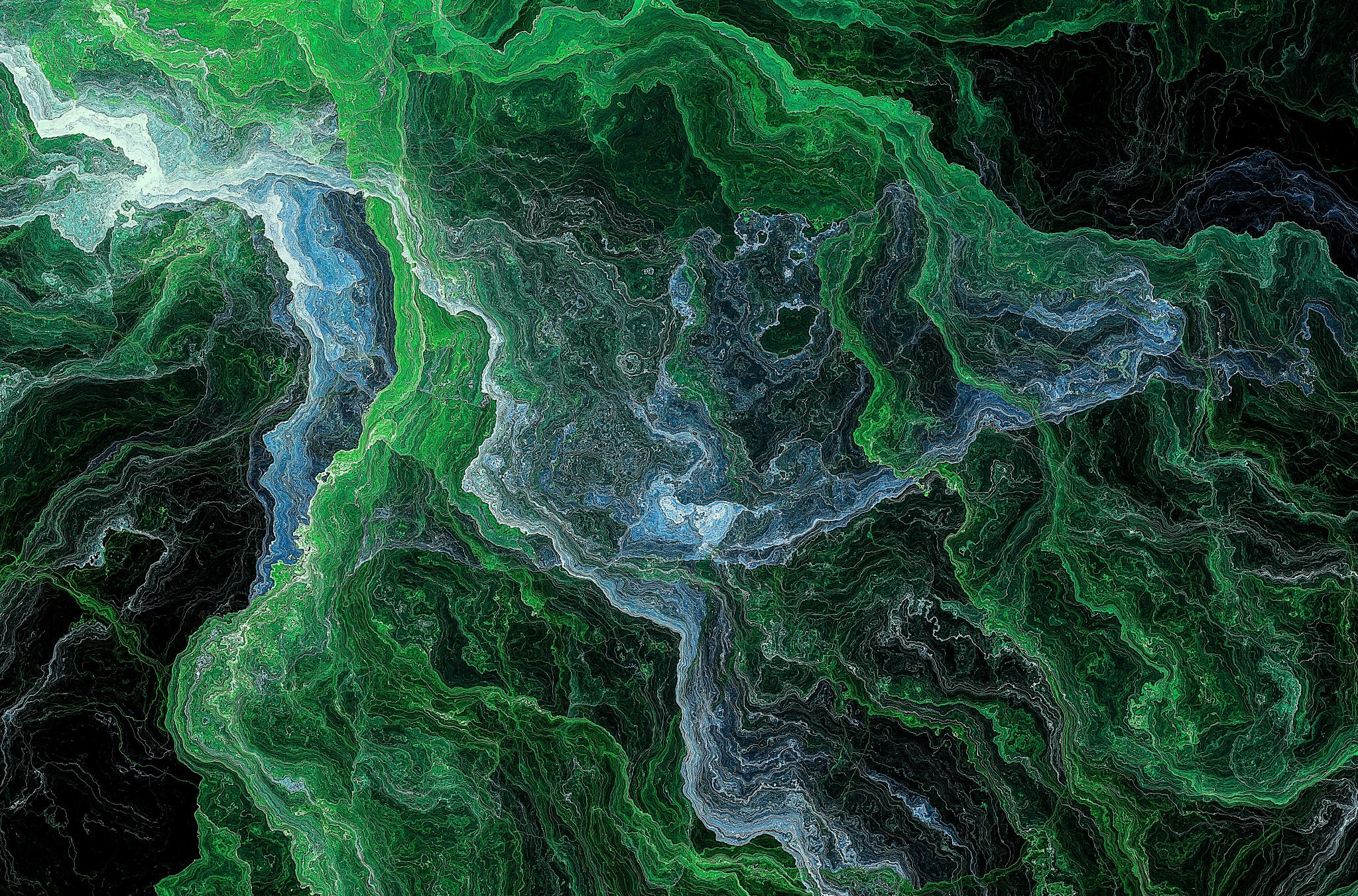 Bloc 4 : Travailler en mode projet
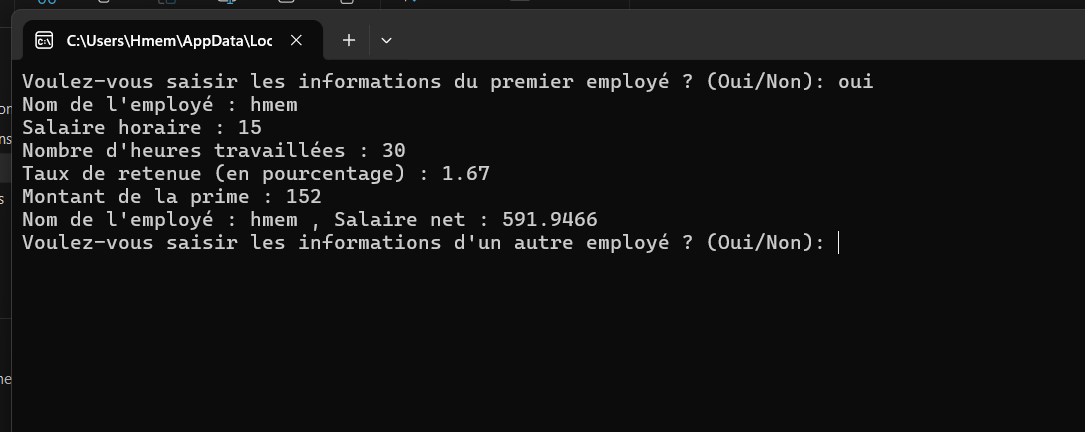 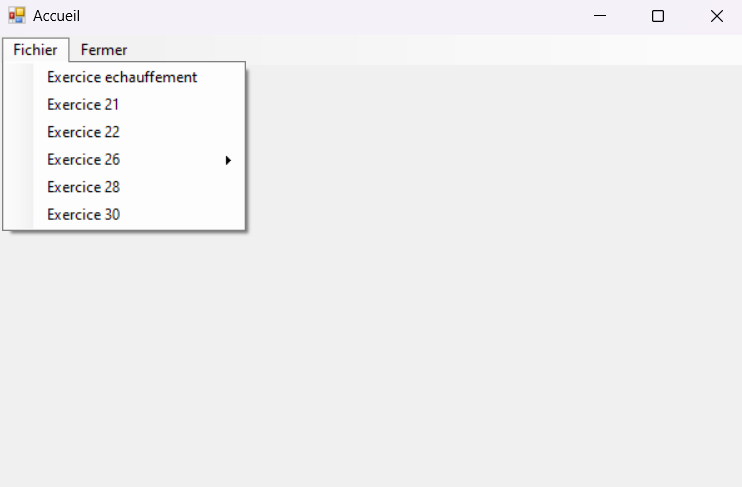 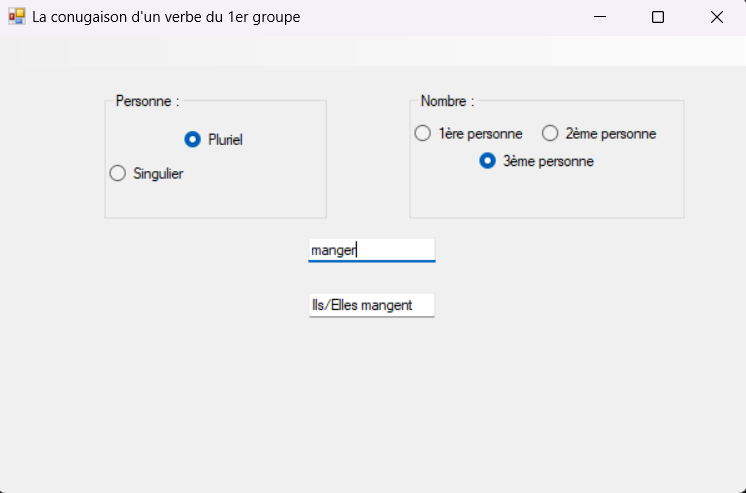 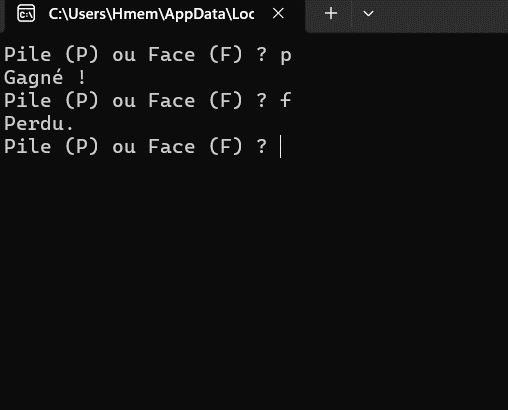 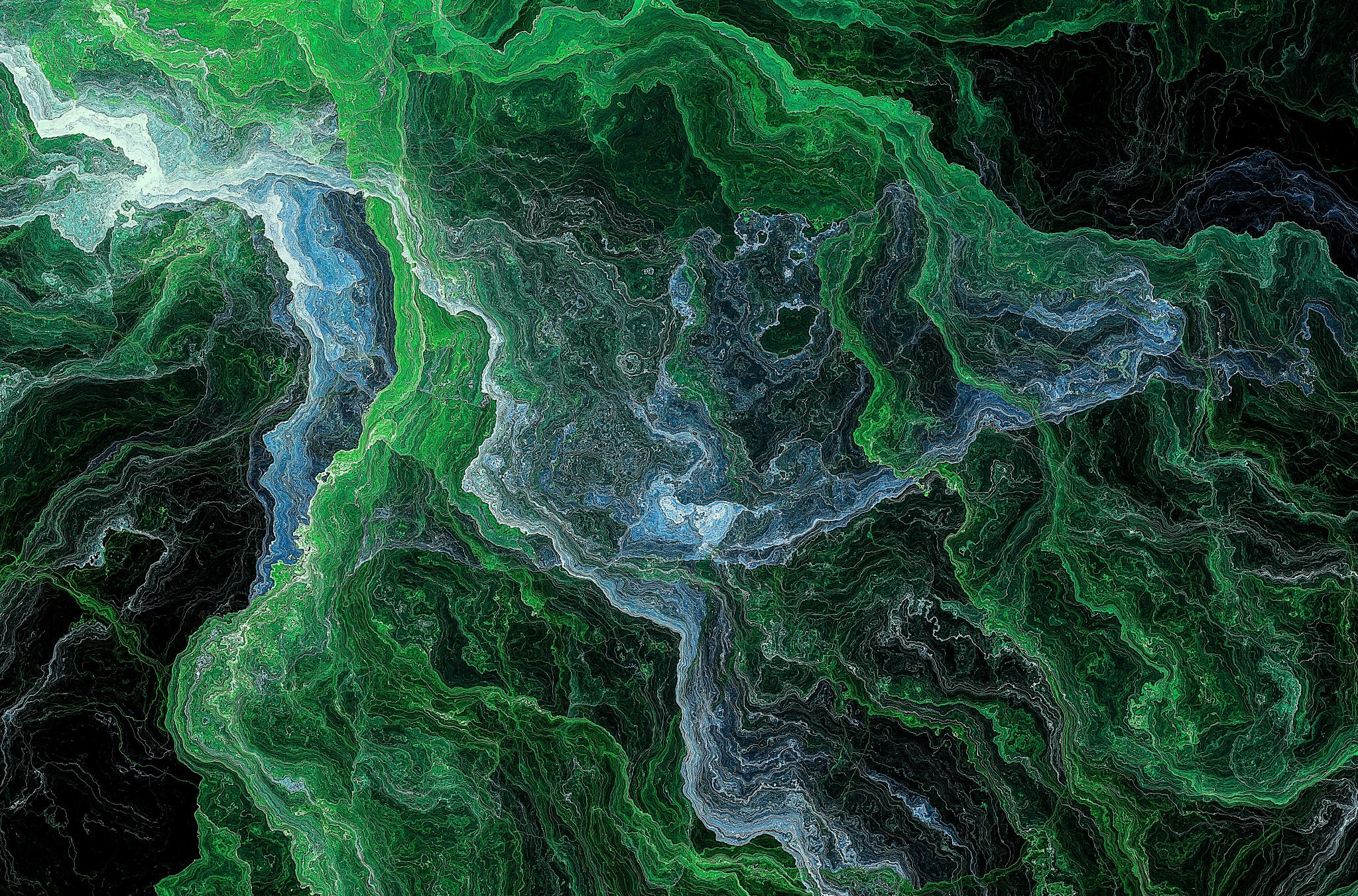 Bloc 5 : Mettre à disposition des utilisateurs un service informatique
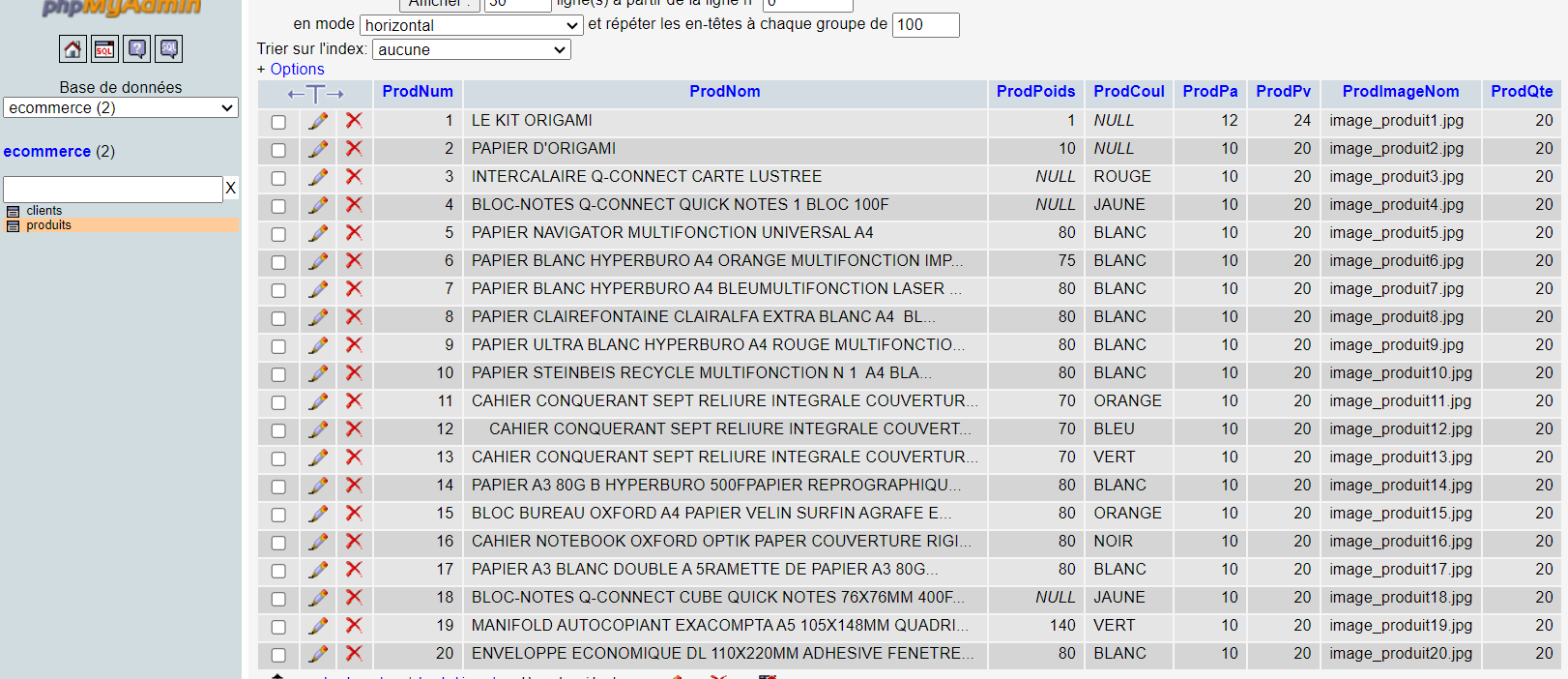 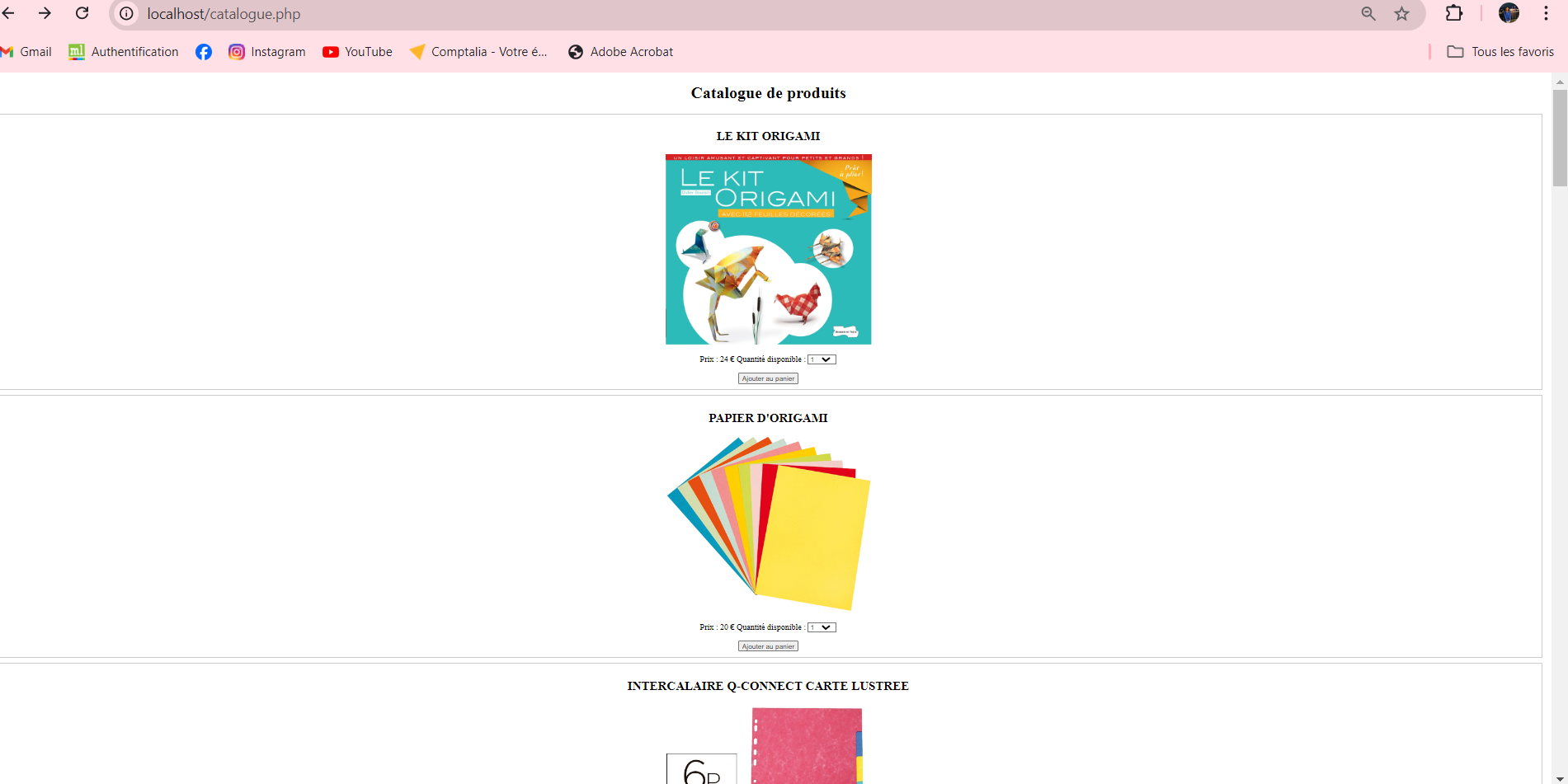 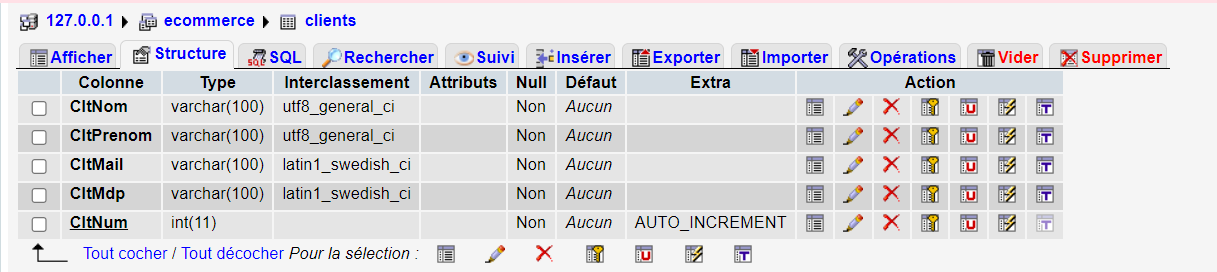 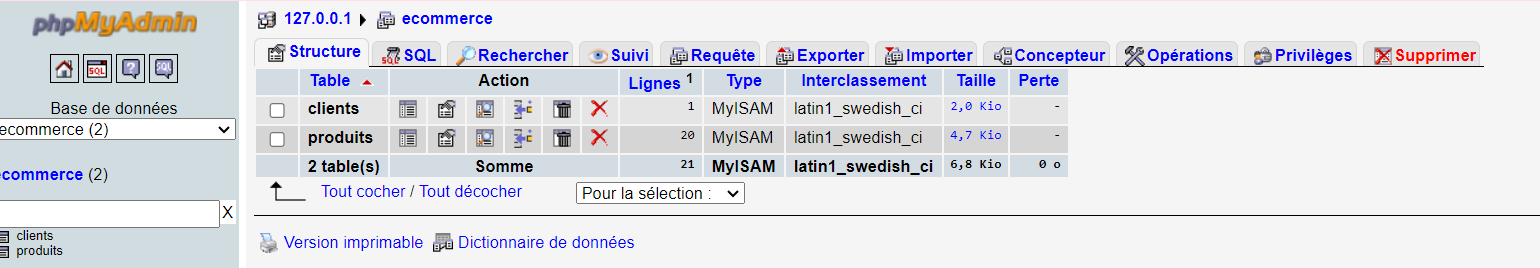 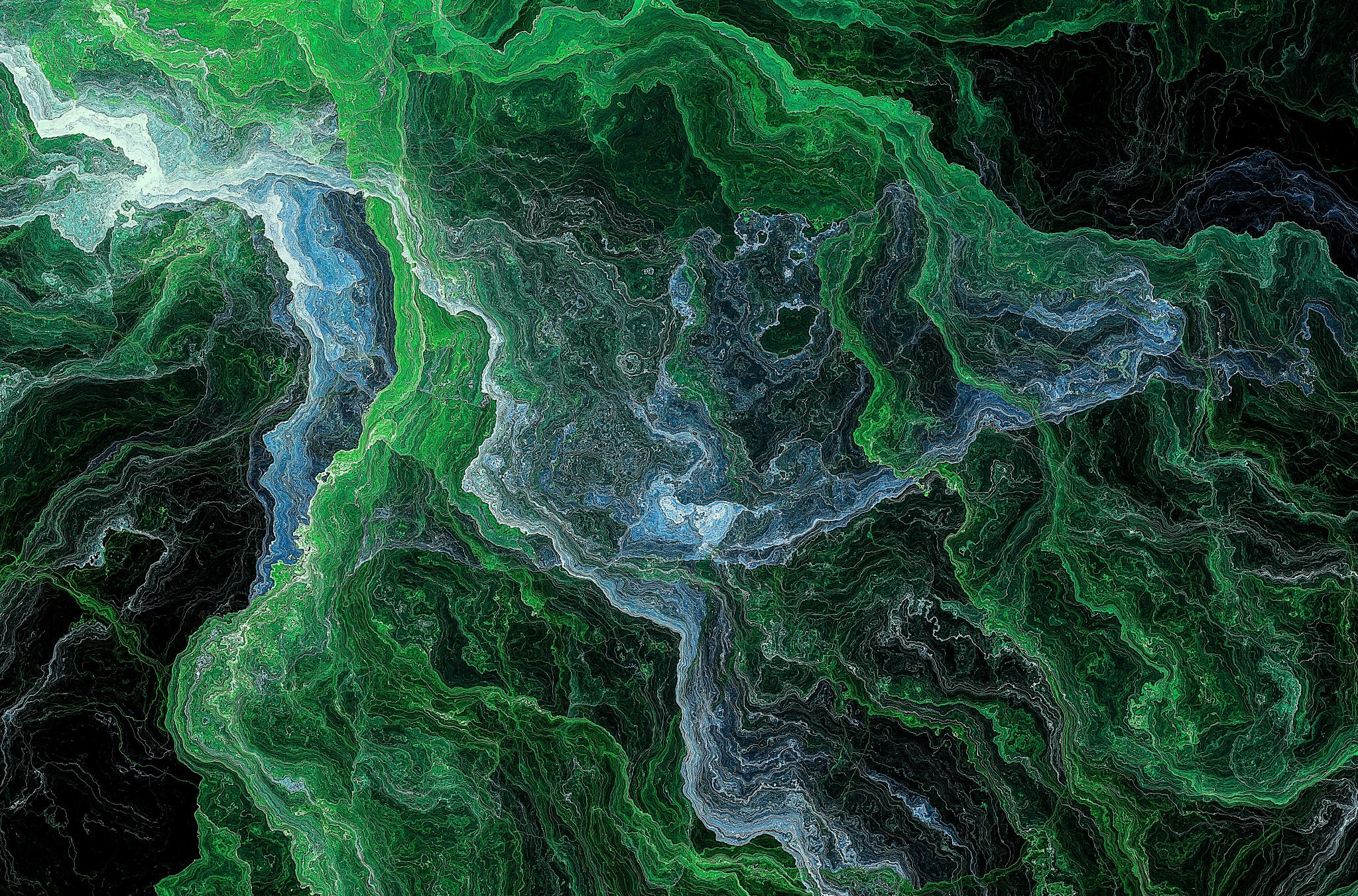 Bloc 6 : Organiser son développement professionnel
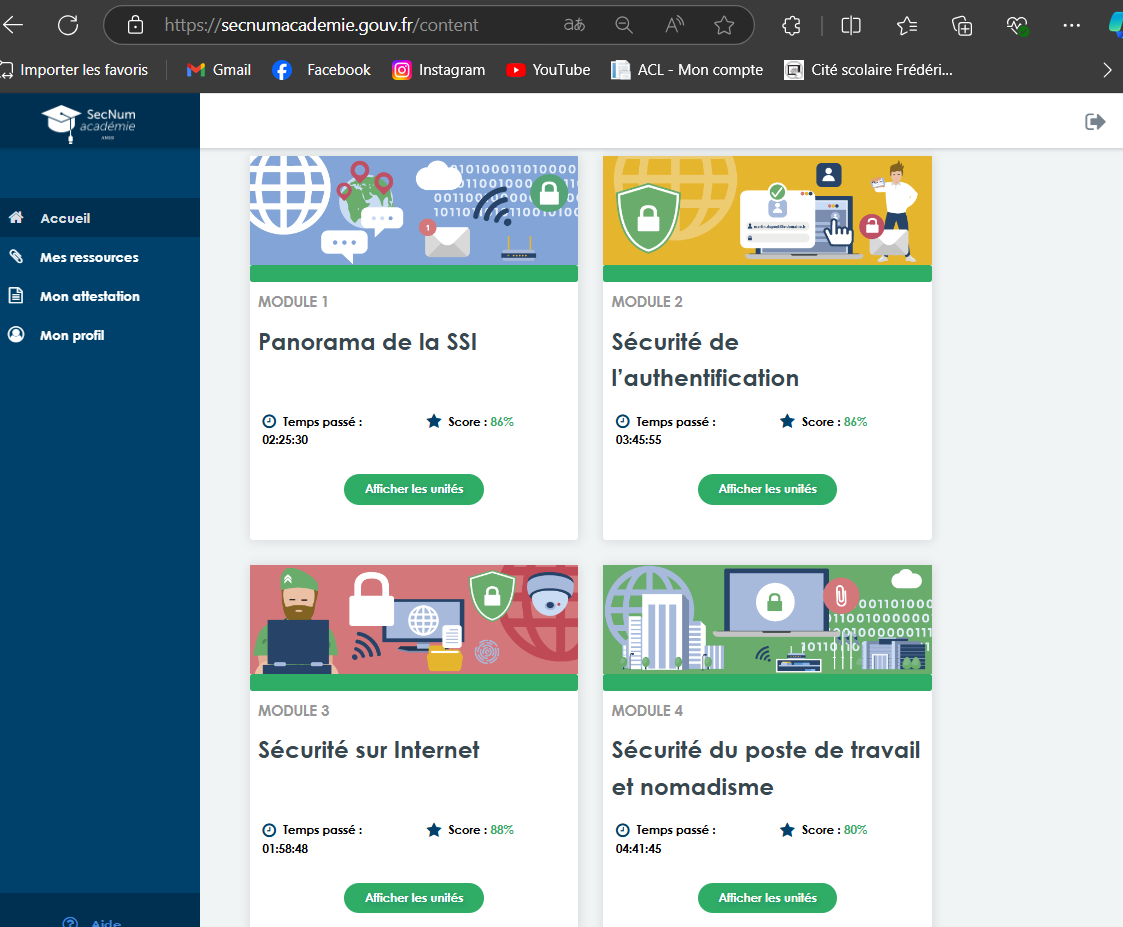 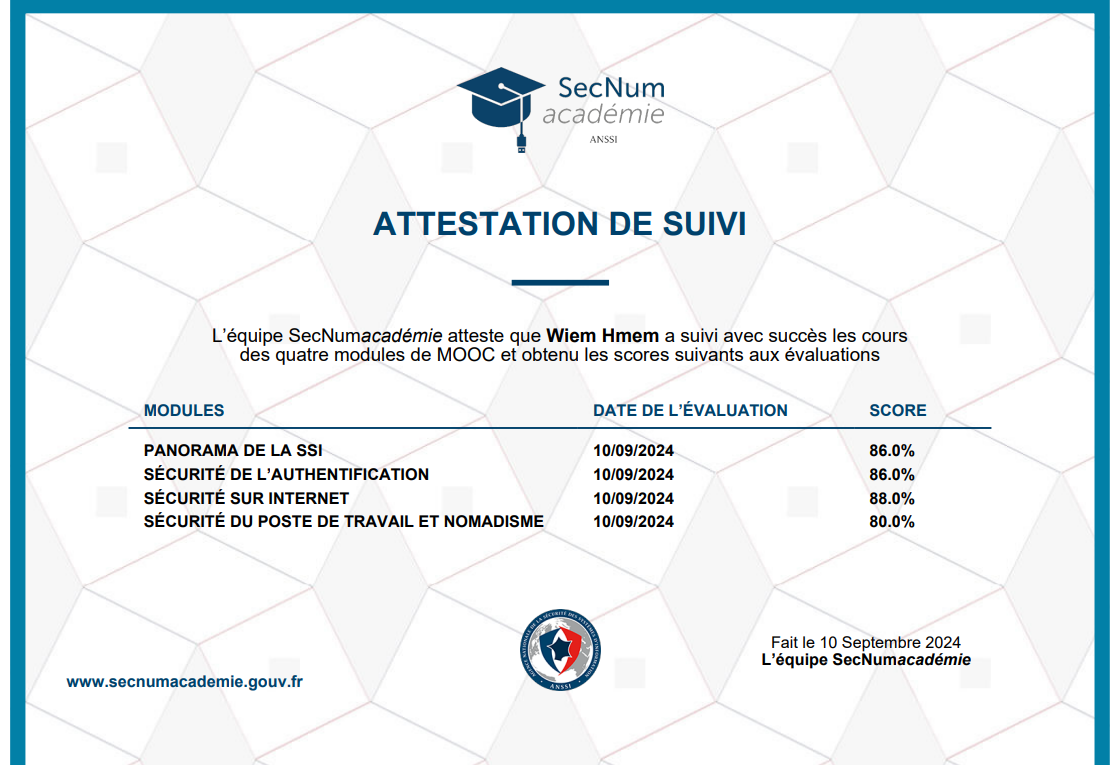